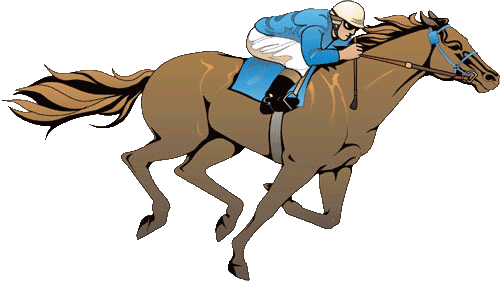 45 ИНТЕРЕСНЫХ ФАКТОВ ПРО ЛОШАДЕЙ
Долгое время лошади были в числе экономически наиболее важных для человека домашних животных, однако их важность упала в связи с развитием механизации.
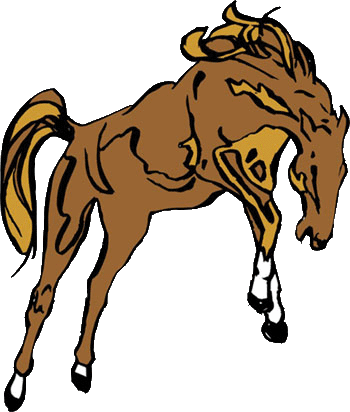 www.zooclub.ru
[Speaker Notes: http://zooclub.ru/fakty/o_loshadyah.shtml]
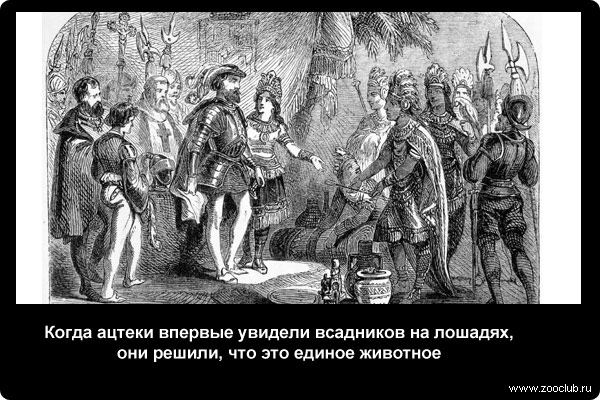 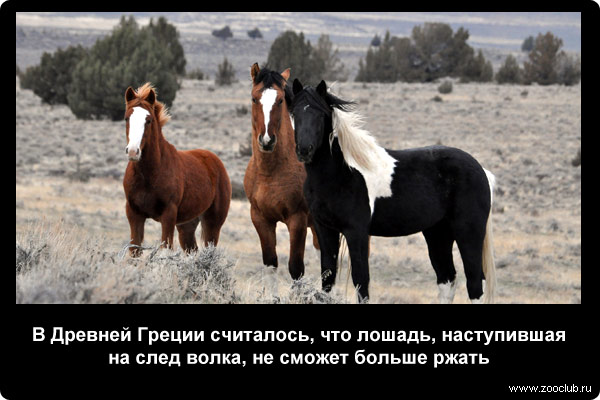 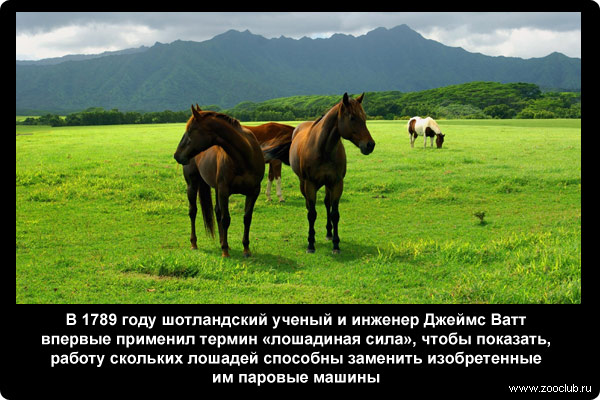 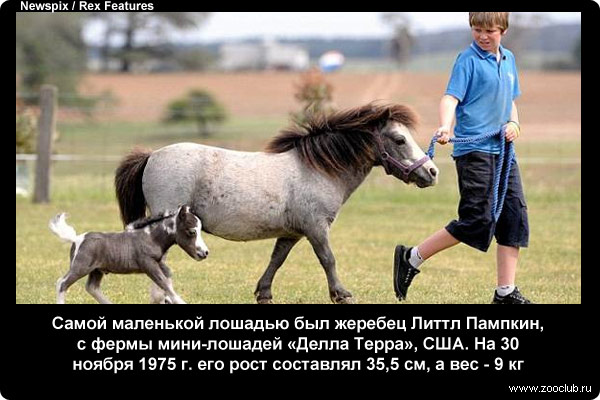 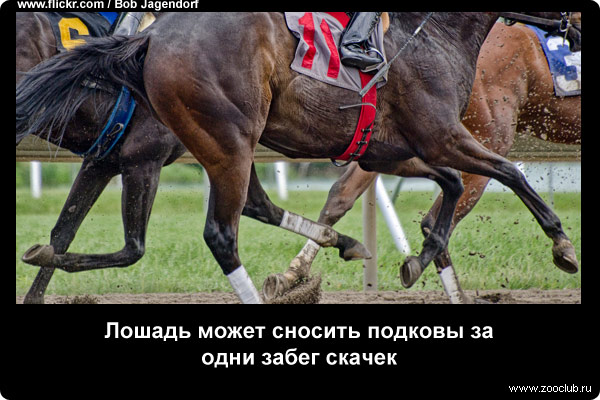 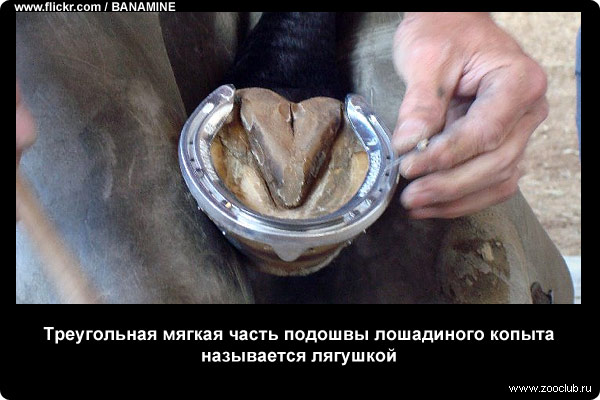 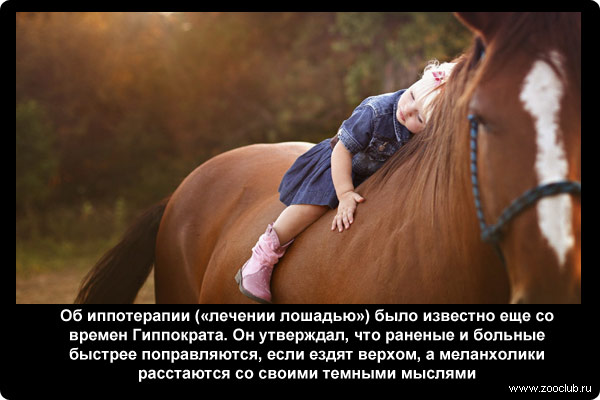 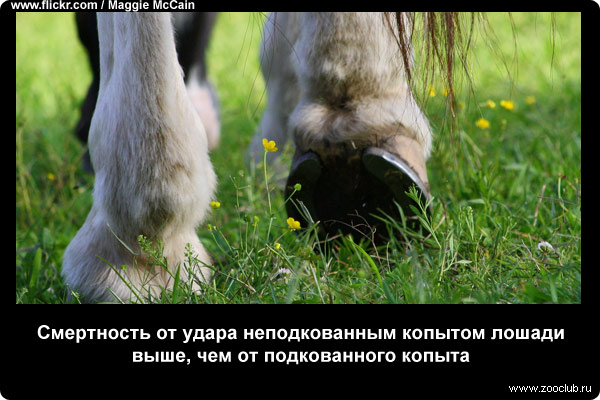 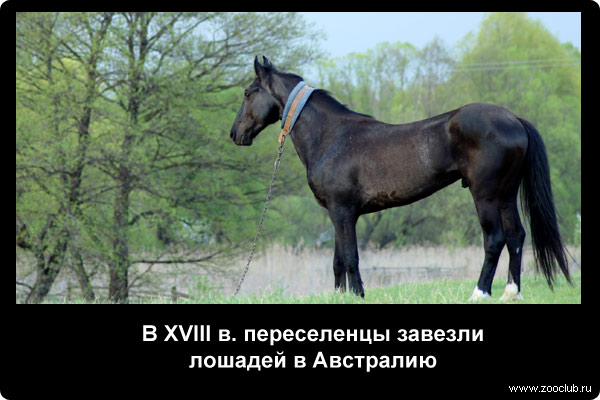 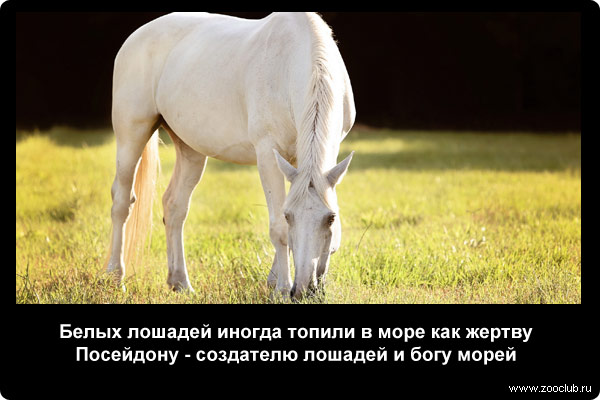 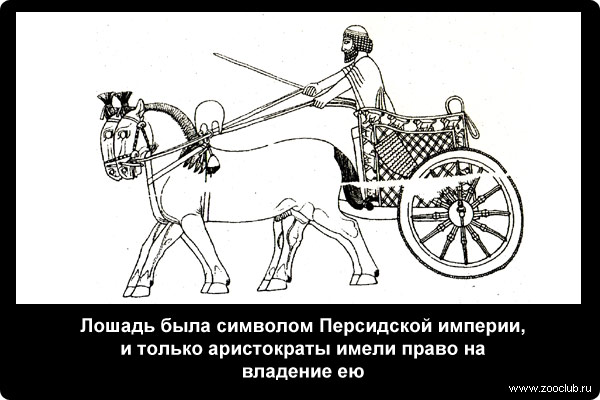 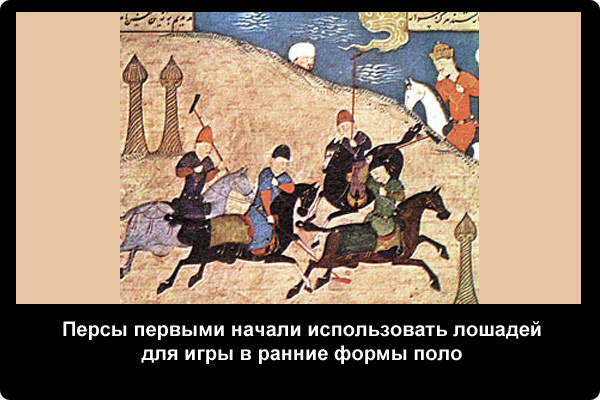 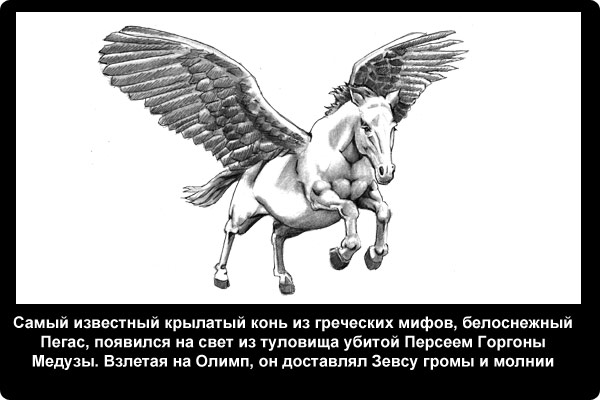 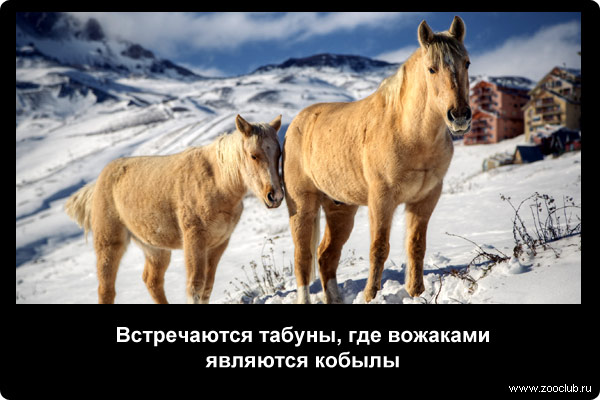 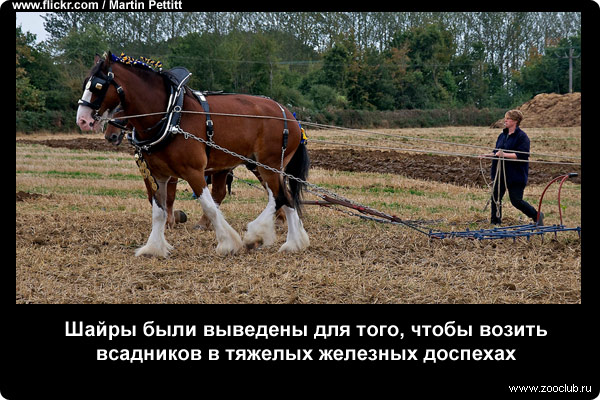 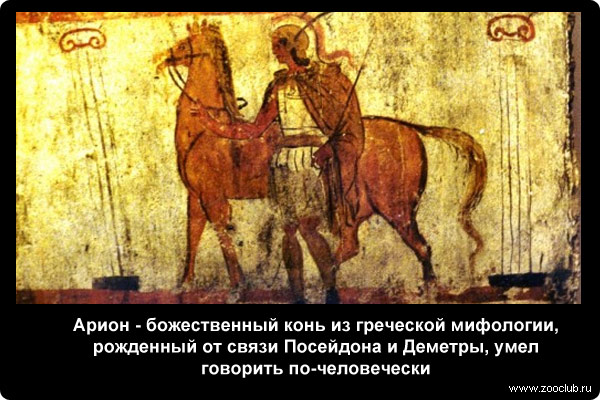 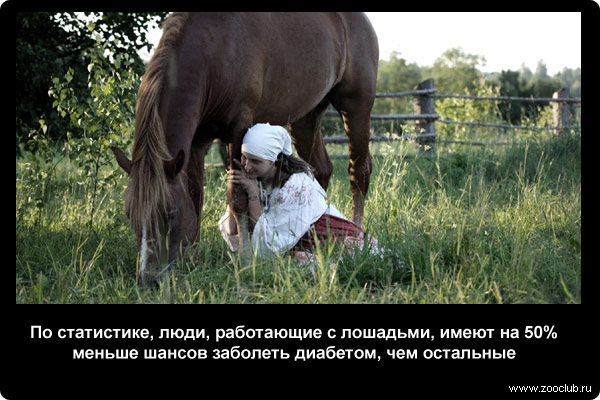 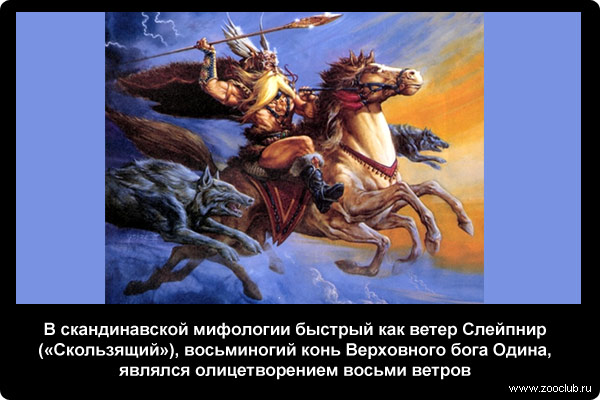 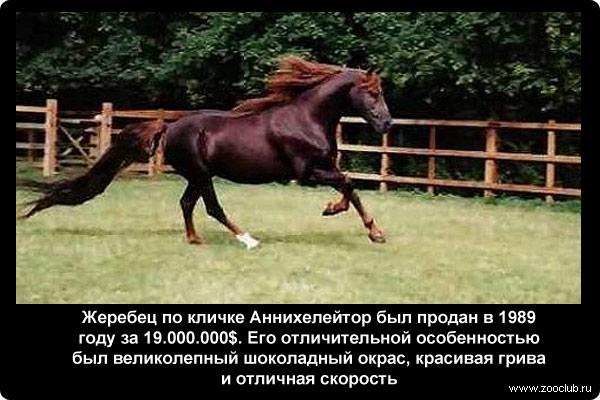 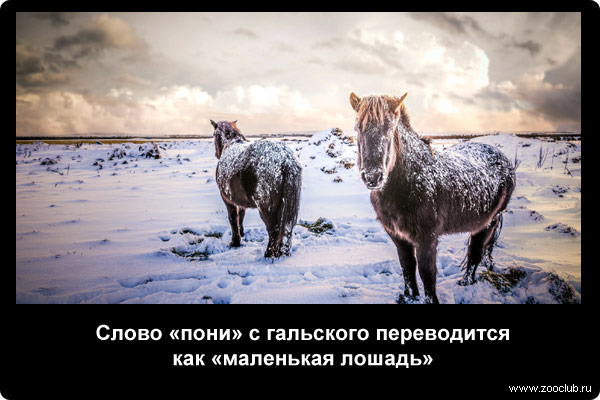 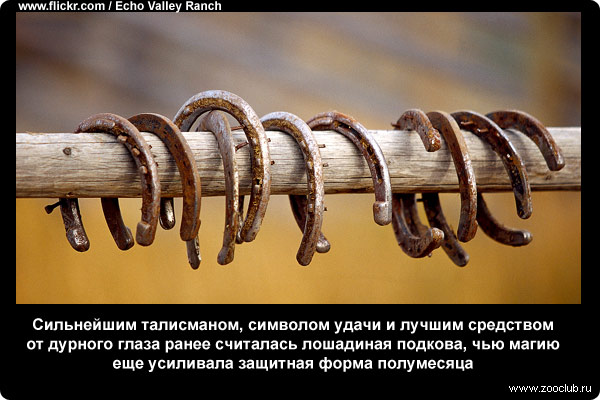 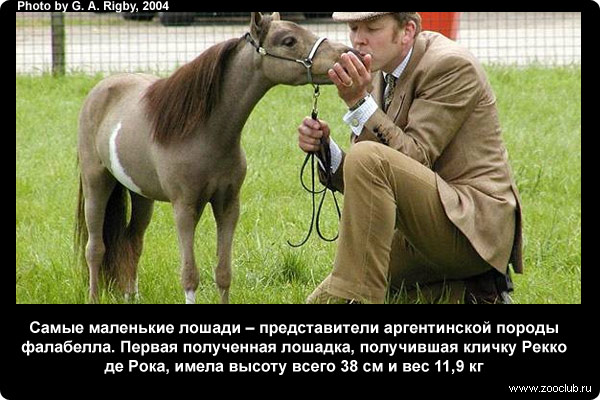 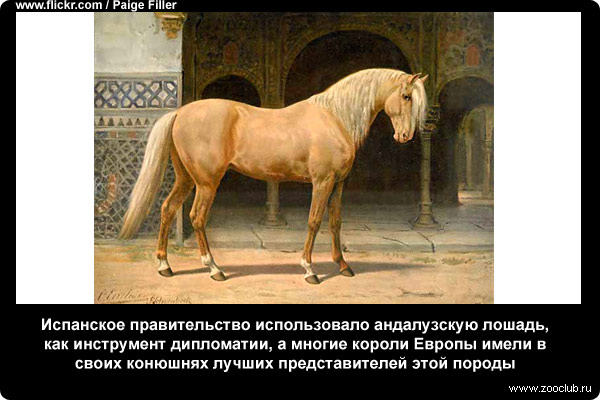 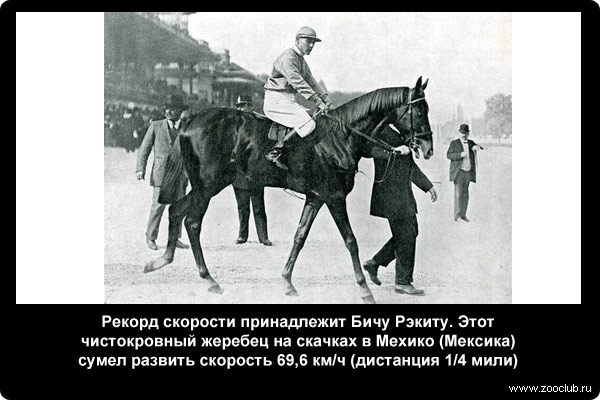 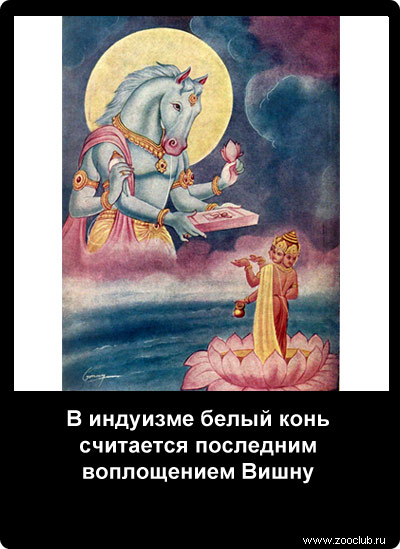 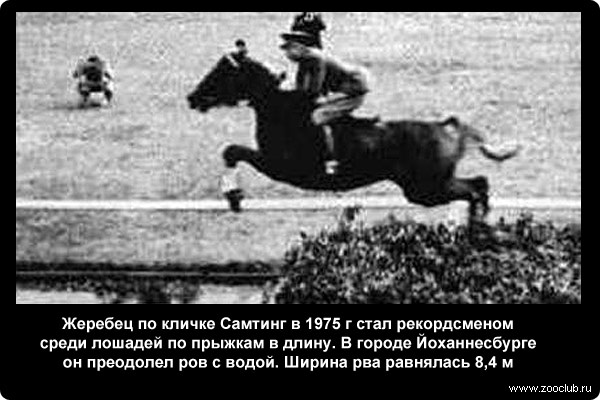 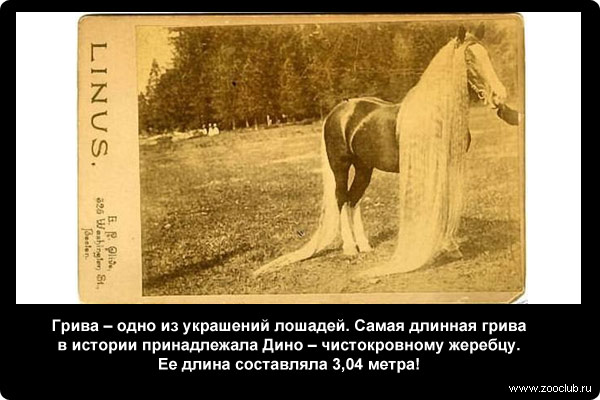 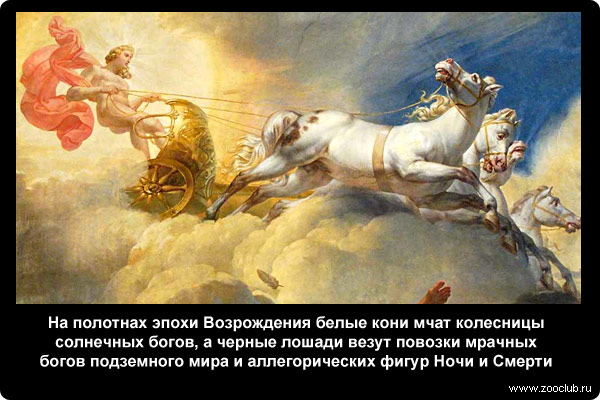 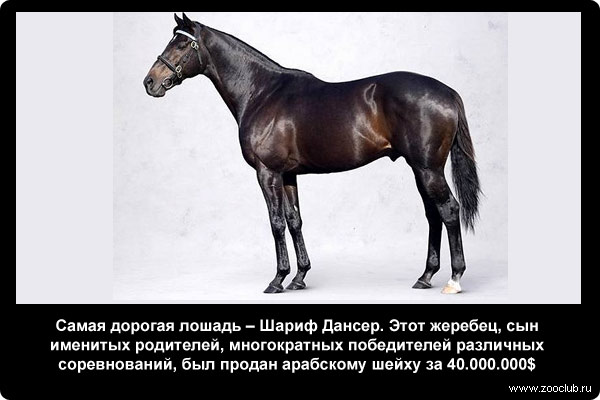 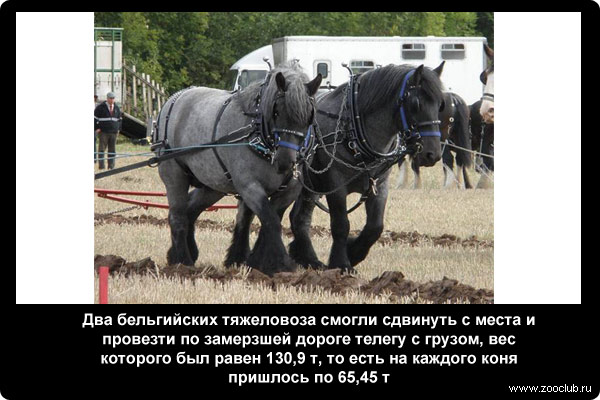 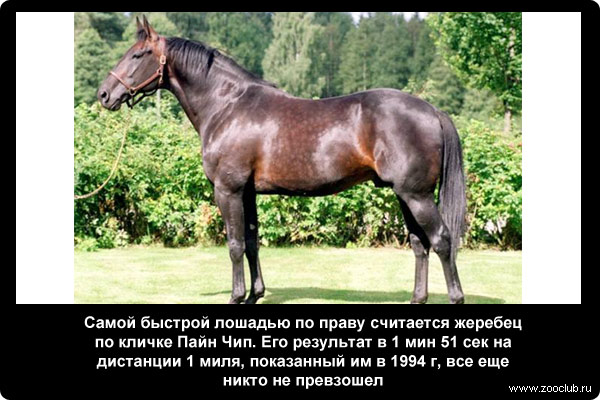 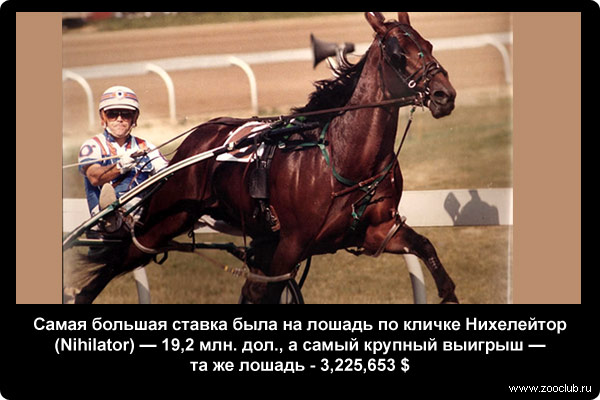 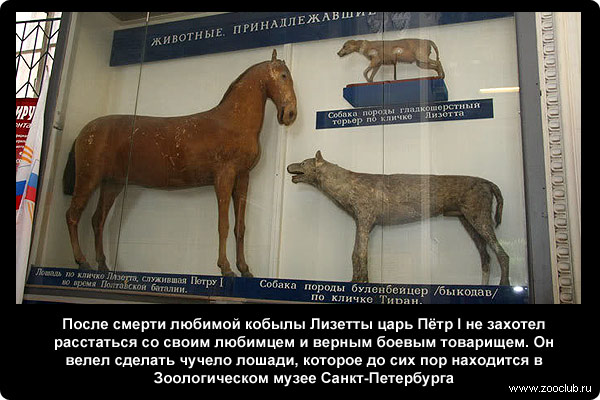 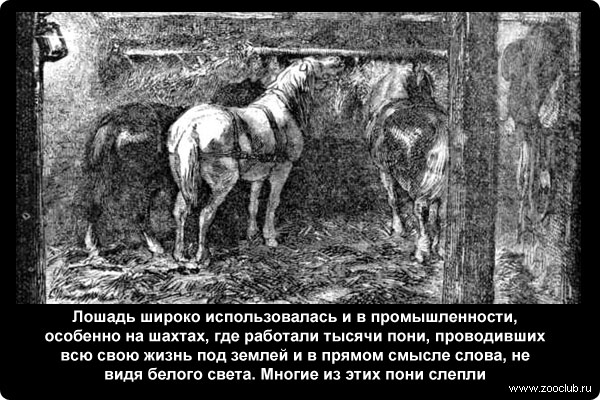 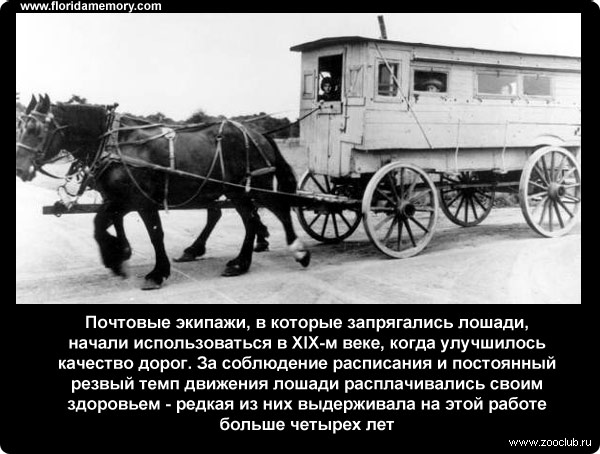 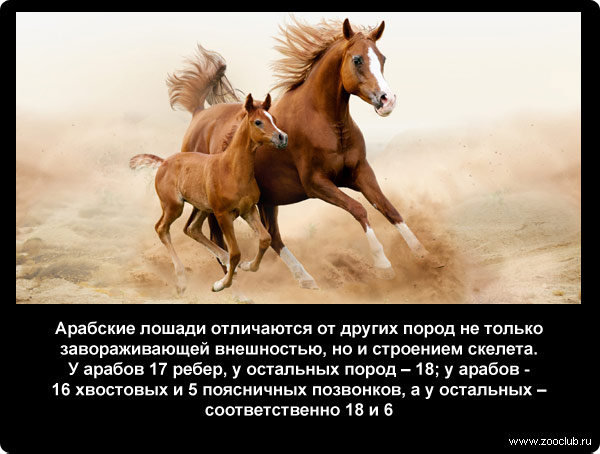 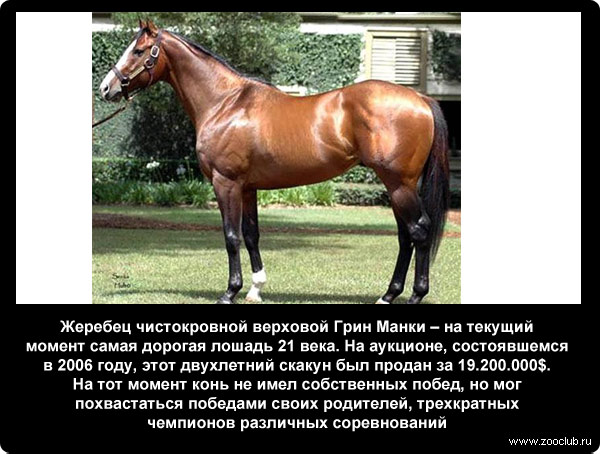 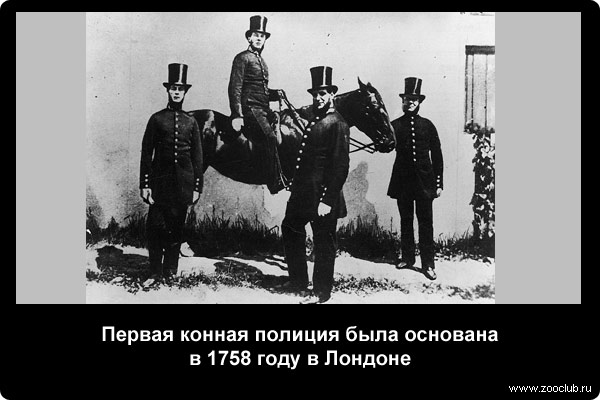 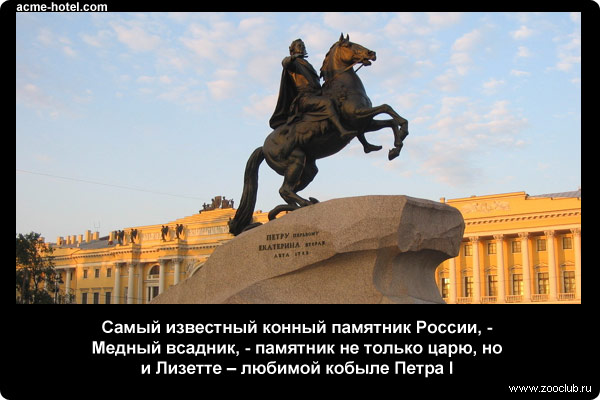 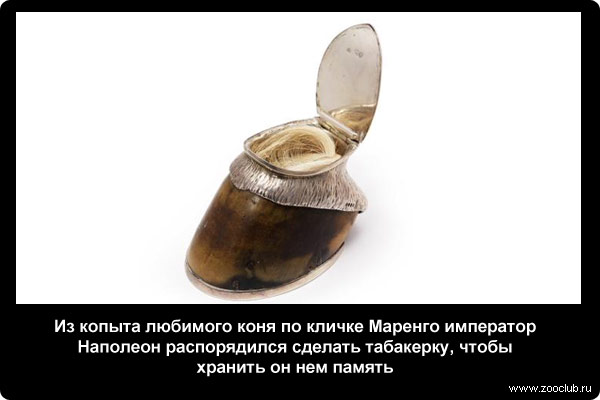 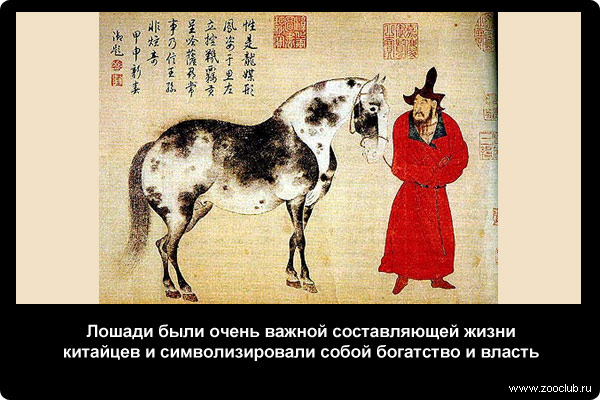 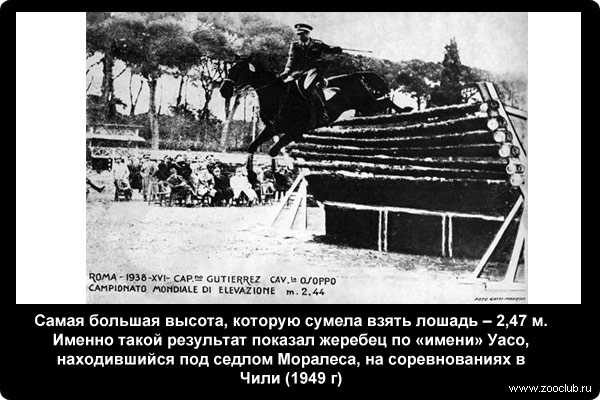 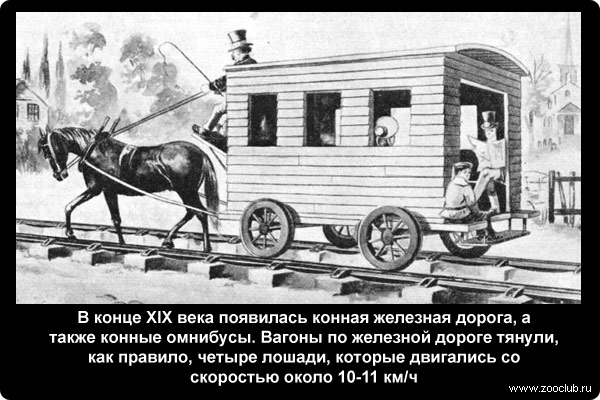 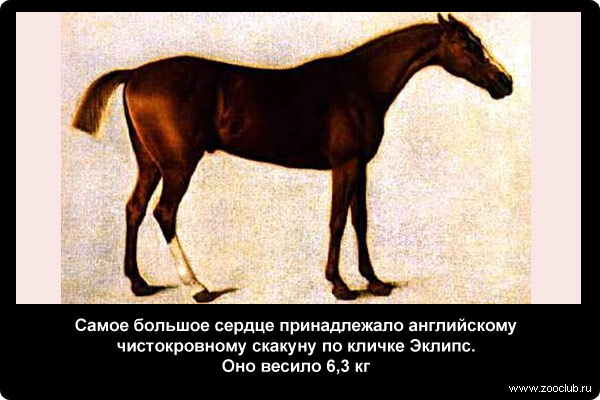 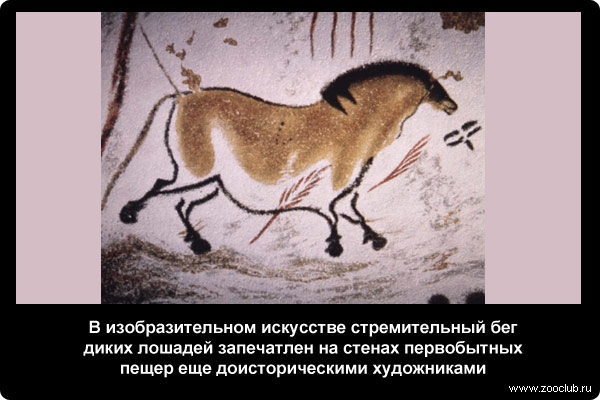